Chào mừng quý thầy cô và các bạn học sinh về dự tiết âm nhạc
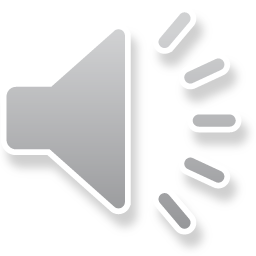 Hỏi HS câu giai điệu và tranh nói về Bài hát gì đã học.
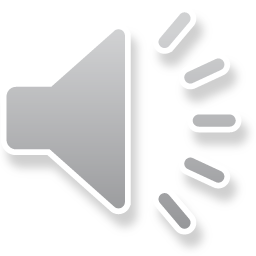 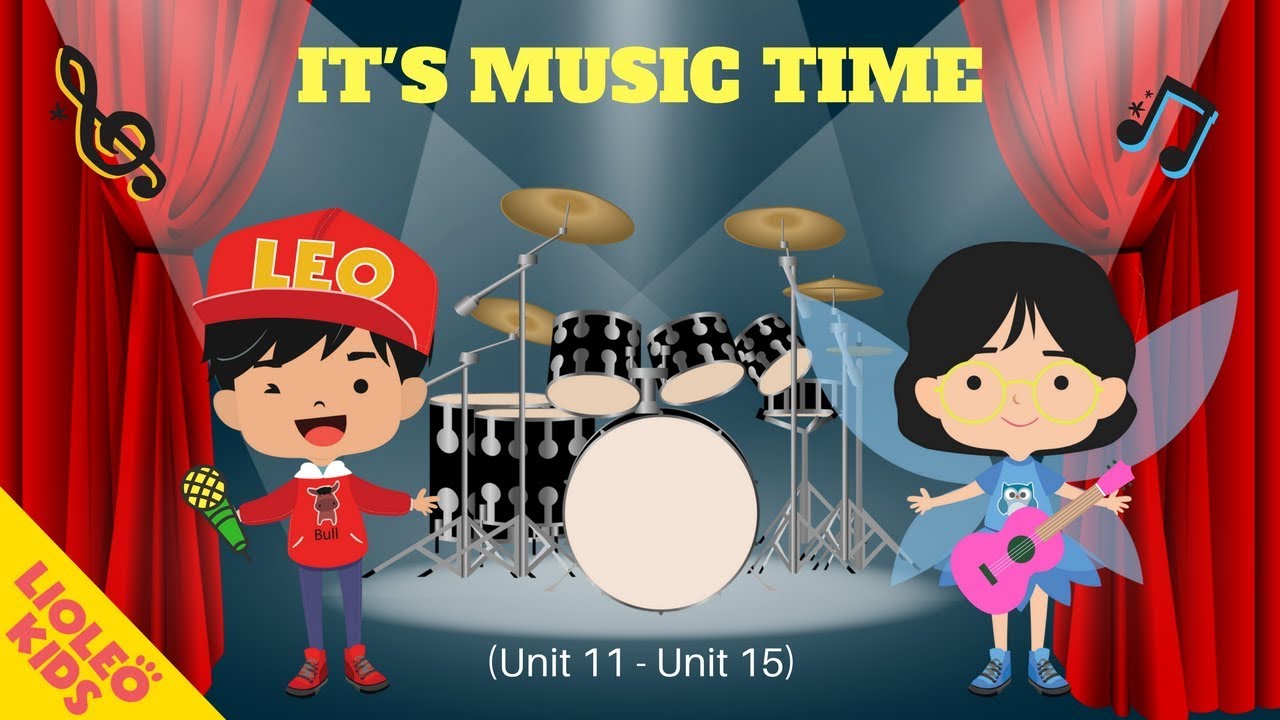 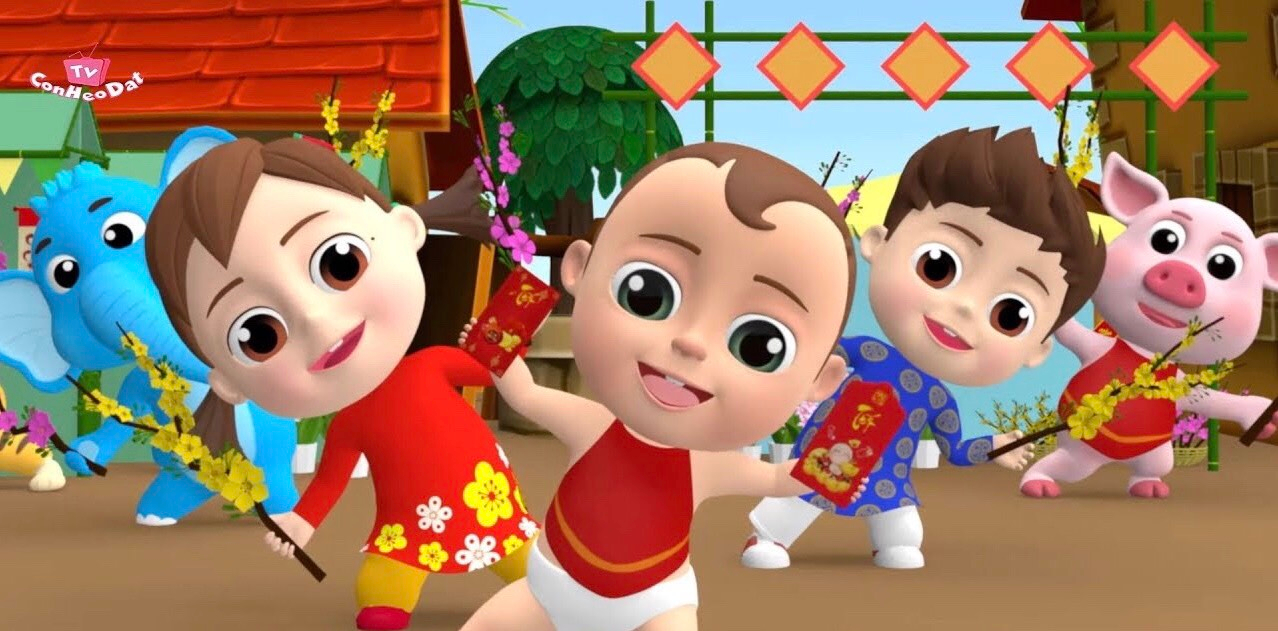 - Hỏi HS các bức tranh nói về Hoa gì mà khi các em được điểm cao được các thầy cô thưởng
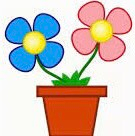 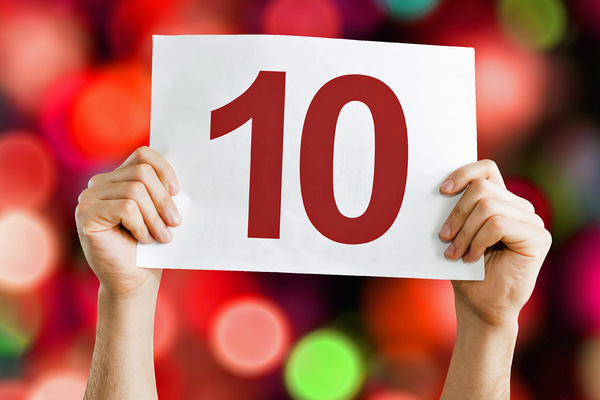 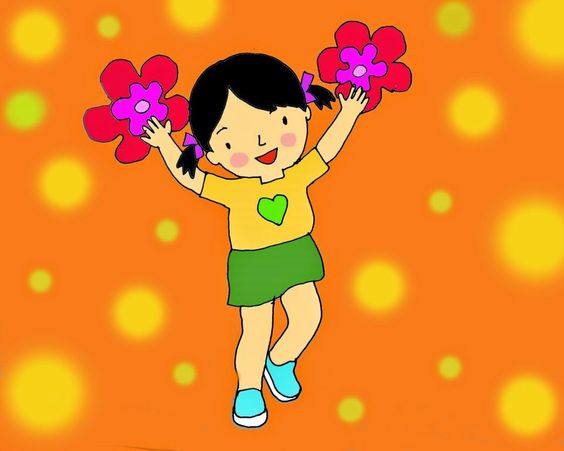 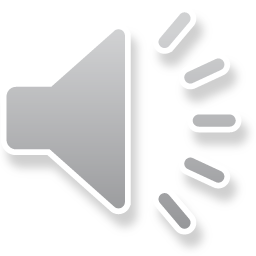 Hát lại bài hát: Chúc mừng kiểm tra bài cũ và khởi động giọng
THỨ      NGÀY     THÁNG 1 NĂM 2022
TIẾT 20
Ôn Tập Bài Hát: Chúc Mừng
Tập Đọc Nhạc: TĐN Số 5
Ôn tập bài hát Chúc Mừng:
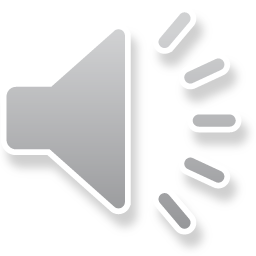 - Bật giai điệu bài hát HS hát nhẩm 1 lần sau đó cho HS hát lại kết hợp các hình thức: Lớp, tổ, nhóm, cá nhân chú ý sửa sai cho HS
- Hỏi HS khi học bài hát Chúc mừng, chúng ta chia làm mấy câu?
Cho HS nghe giai điệu hỏi câu giai điệu đó là câu hát mấy trong bài? hát lại câu hát đó.
Âm thanh 1
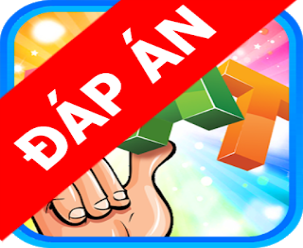 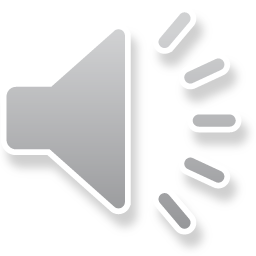 Âm thanh 2
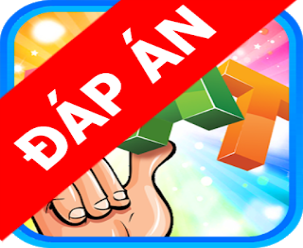 TRÒ CHƠI: Nghe giai điệu đoán tên câu hát
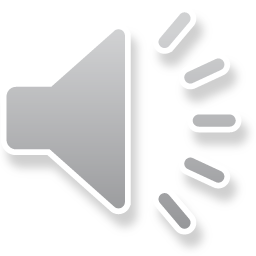 Âm thanh 3
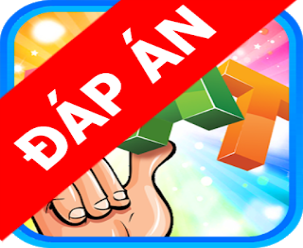 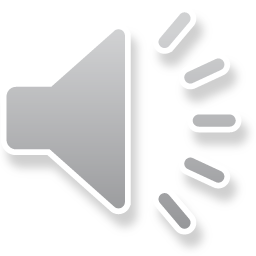 Âm thanh 4
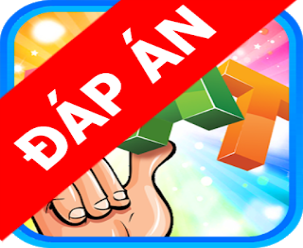 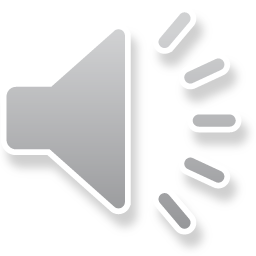 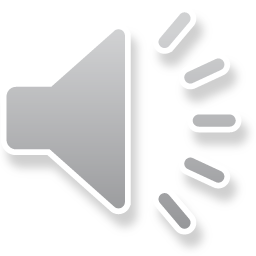 CÂU 2: Nhịp nhàng cùng hát vui bên người thân
Quay lại nội dung trò chơi
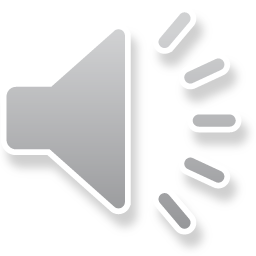 Câu 1: Cùng đàn cùng hát vang lừng, họp vào ngày tết tưng bừng
Quay lại nội dung trò chơi
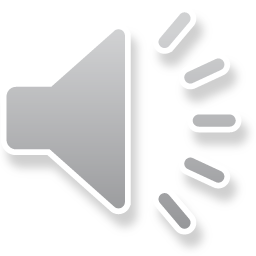 Câu 3: Nhớ mãi phút giây êm đềm sống bên nhau bao bạn hiền
Quay lại nội dung trò chơi
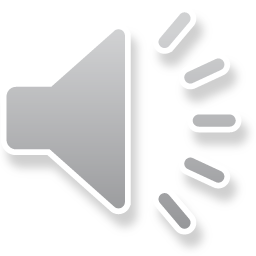 Câu 4: Hát lên tình thiết tha lâu bền
Chuyển nội dung tiếp theo
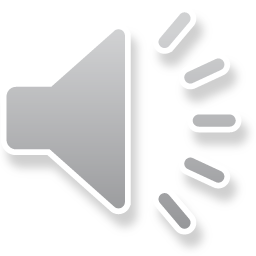 - HD lại cho HS hát kết hợp gõ đệm với 2 âm sắc
- Cho HS xem Video mẫu sau đó HD HS hát kết hợp vận động phụ họa cho bài hát
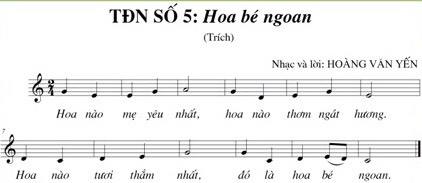 2. Tập Đọc nhạc số 5 Hoa bé ngoan:
- Giới thiệu bài TĐN trích từ bài Hoa bé ngoan của tác giả Hoàng Văn Yến
- HD HS Luyện cao độ, tiết tấu
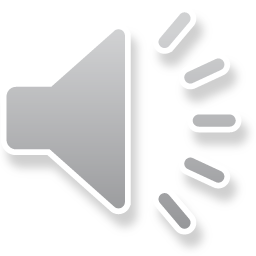 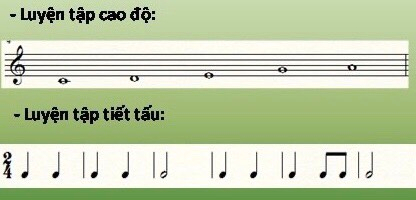 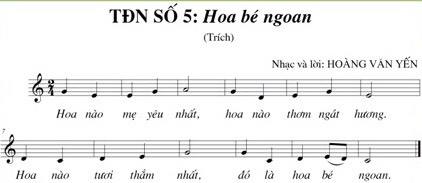 - Hỏi trong bài TĐN có những hình nốt nhạc, tên nốt nhạc gì. Sau đó cho đọc mẫu tên nốt nhạc theo tiết tấu của bài và HD hs đọc lại
CÂU 1
CÂU 2
CÂU 3
CÂU 4
Câu 1
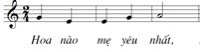 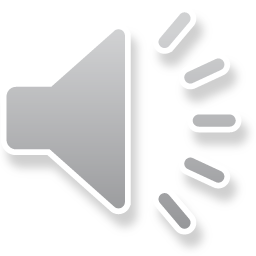 Câu 2
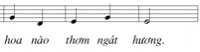 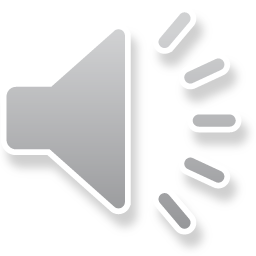 Câu 1+2
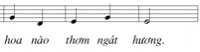 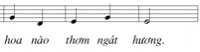 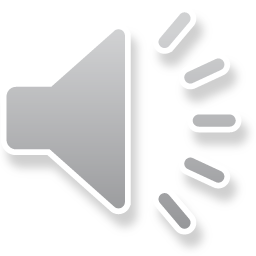 Câu 3
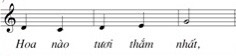 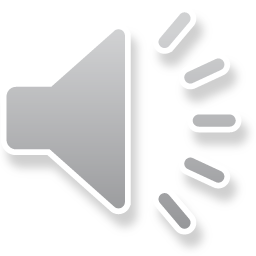 Câu 4
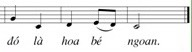 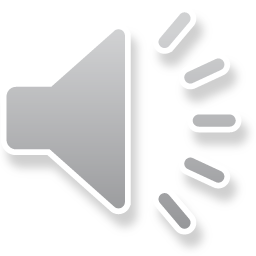 Câu 3+4
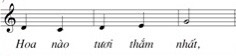 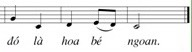 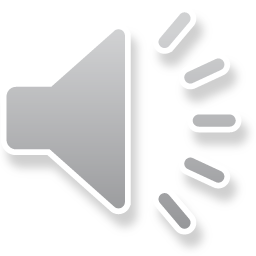 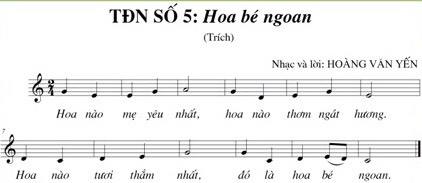 - HD HS đọc cả bài sau đó nghép lời với các hình thức: Lớp, cá nhân. Chia lớp 2 tổ tổ 1 đọc nhạc, tổ 2 và đổi ngược lại
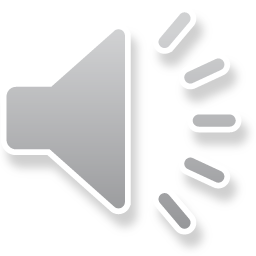 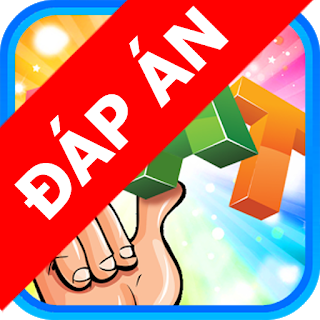 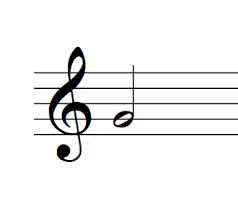 NỐT LA TRẮNG
NỐT SOL TRẮNG
NỐT ĐỒ ĐEN
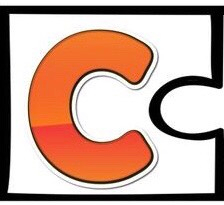 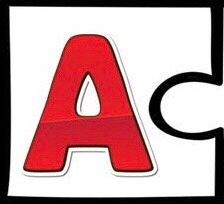 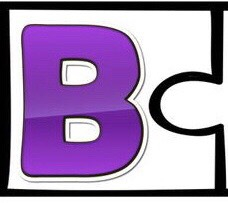 Trò chơi: Xem nốt nhạc trên khuông nhạc đọc tên hình nốt nhạc và tên nốt
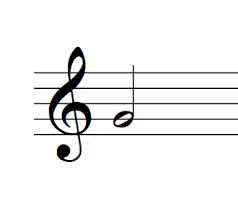 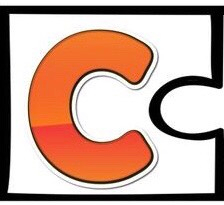 NỐT SOL TRẮNG
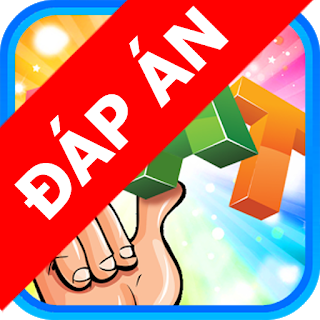 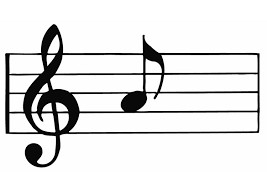 NỐT  RÊ TRÒN
NỐT LA ĐƠN
NỐT LA TRẮNG
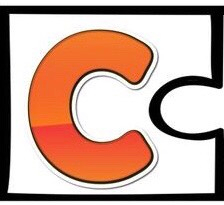 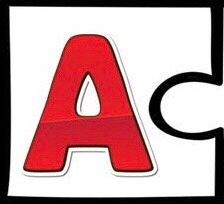 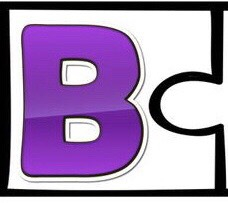 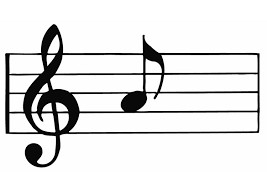 NỐT LA ĐƠN
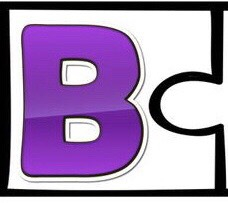 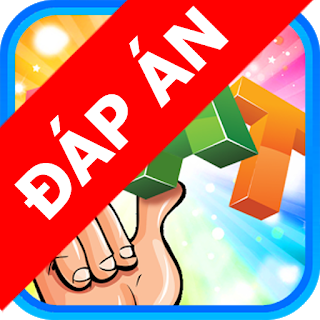 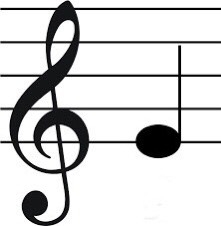 NỐT  MI ĐEN
NỐT PHA TRÒN
NỐT RÊ ĐEN
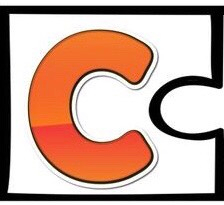 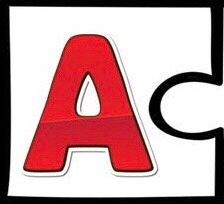 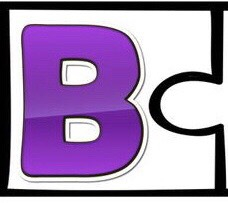 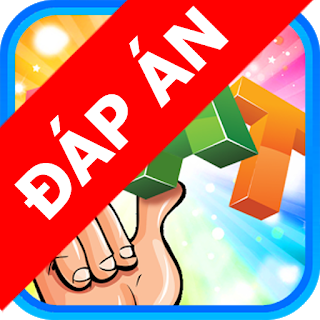 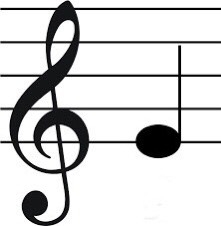 NỐT  MI ĐEN
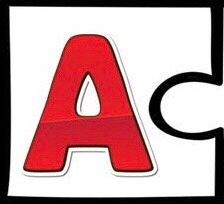 - Củng cố, dặn dò, nêu giáo dục
Chúc thầy cô mạnh khỏe, các bạn HS chăm ngoan học giỏi
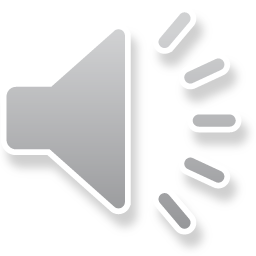